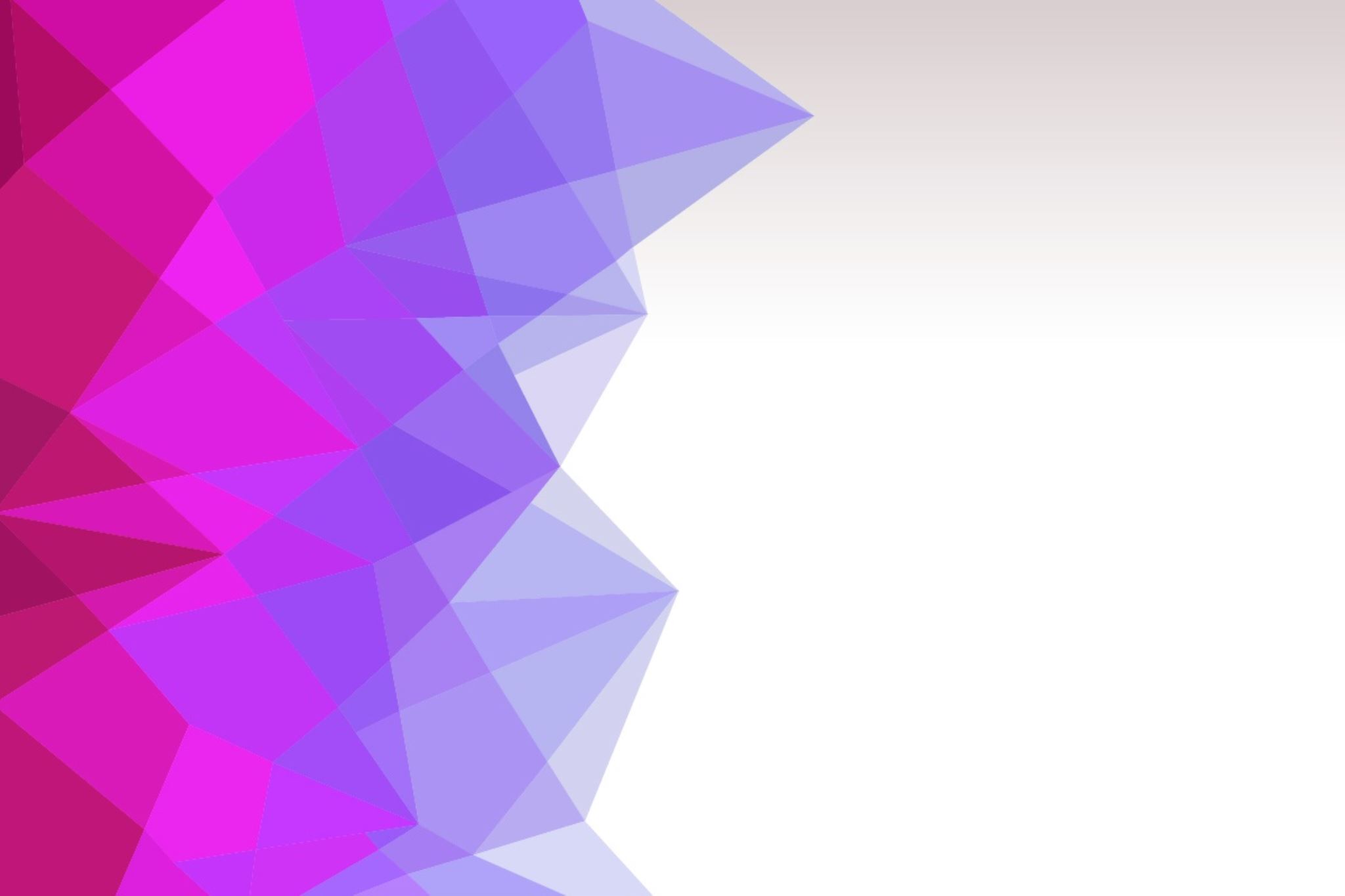 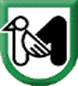 SUAM - SOGGETTO AGGREGATORE DELLA REGIONE MARCHE
GUIDA ALLA CONVENZIONE
GARA EUROPEA A PROCEDURA APERTA PER L’AFFIDAMENTO DELLA FORNITURA DI  SEGNALETICA STRADALE, DI CONGLOMERATO BITUMINOSO A FREDDO E DI SALI ANTIGHIACCIO A BASSO IMPATTO AMBIENTALE DESTINATA ALLE AMMINISTRAZIONI DELLA REGIONE MARCHE - N. GARA SIMOG 8047092
PREMESSA
La Convenzione per l’affidamento della fornitura di  segnaletica stradale, di conglomerato bituminoso a freddo e di sali antighiaccio a basso impatto ambientale destinata alle Amministrazioni della Regione Marche è stipulata dalla SUAM, in qualità di Soggetto aggregatore, ai sensi dell’articolo 26 della Legge n. 488 del 1999.
Il Fornitore, mediante la stipula della suddetta Convenzione, è obbligato ad accettare i c.d. Ordinativi di fornitura emessi dalle Amministrazioni contraenti, i quali rappresentano i contratti attuativi della Convenzione stessa.

La durata della Convenzioni è pari a 36 mesi decorrenti dal 05/08/2021, per i lotti 3,4,5,6, e 7 e dal 31/05/2021 per i lotti 1 e 2.
All’interno del periodo di validità della Convenzione, le Amministrazioni contraenti potranno emettere Ordinativi di Fornitura per importi complessivi pari al massimale contrattuale.
Gli Ordinativi di fornitura emessi dalle singole Amministrazioni contraenti avranno durata massima di 36 mesi.
La durata degli Ordinativi di fornitura in corso di esecuzione potrà essere modificata per il tempo strettamente necessario alla conclusione delle procedure necessarie per l’individuazione del nuovo contraente ai sensi dell’art. 106, comma 11, del Codice. In caso di proroga, il contraente è tenuto all’esecuzione delle prestazioni oggetto della Convenzione agli stessi - o più favorevoli - prezzi, patti e condizioni.
LOTTI E FORNITORI
Lotto 1 - Segnaletica stradale orizzontale, Segnaletica stradale verticale, Segnaletica stradale complementare, Materiali per segnaletica temporanea, mobile, accessori vari per le Province di Ancona e Pesaro  ATI SEGNAL SYSTEM NUOVA LAGOPLAST;
Lotto 2 - Segnaletica stradale orizzontale, Segnaletica stradale verticale, Segnaletica stradale complementare, Materiali per segnaletica temporanea, mobile, accessori vari per le Province di Macerata, Fermo e Ascoli Piceno  ATI SEGNAL SYSTEM NUOVA LAGOPLAST;
Lotto 3 - Conglomerato bituminoso a freddo tradizionale per le Province di Ancona e Pesaro  ROCKOLORS S.R.L.;
Lotto 4 - Conglomerato bituminoso a freddo tradizionale per le Province di Macerata, Fermo e Ascoli Piceno  ROCKOLORS S.R.L.;
Lotto 5 - Conglomerato bituminoso a freddo prestazionale per le Province di Ancona, Pesaro, Macerata, Fermo e Ascoli Piceno  ADRIATICA ASFALTI SRL UNIPERSONALE;
Lotto 6 - Sale antighiaccio (salgemma) per le Province di Ancona e Pesaro  IMPRESA D’ALOISO S.R.L.;
Lotto 7 - Sale antighiaccio (salgemma) per le Province di Macerata, Fermo e Ascoli Piceno  IMPRESA D’ALOISO S.R.L.

N.B.: I contatti dei Fornitori sono presenti nell’Allegato «CONTATTI FORNITORI».
PROCEDURA DI ADESIONE ALLA CONVENZIONEL’Amministrazione contraente che intenda aderire alla Convenzione dovrà: 1) Collegarsi al «Profilo del Committente – Soggetto Aggregatore SUAM», al seguente link: https://www.regione.marche.it/Entra-in-Regione/Soggetto-Aggregatore-SUAM.2) Selezionare la Sezione «Generali» all’interno della quale troverà un’ulteriore Sezione denominata «Convenzioni attive».3) All’interno di quest’ultima, in cui sarà presente la Convenzione di cui trattasi (FORNITURE STRADE), è presente il «Manuale Operativo per l’adesione sulla piattaforma GT- SUAM» ed una serie di allegati:- CAPITOLATO TECNICO- CONVENZIONE- LISTINO PREZZI- OPUSCOLI- Modello CONFERMA DI ADESIONE- Modello ORDINATIVO DI FORNITURA- SCHEDA SINTETICA RIEPILOGATIVA- CONTATTI FORNITORI- PROSPETTO RIEPILOGATIVO PENALI- STANDARD DI LETTERA CONTESTAZIONE PENALI- STANDARD DI LETTERA APPLICAZIONE PENALI4) Dopo aver preso visione attentamente del Manuale Operativo per l’adesione sulla piattaforma GT- SUAM, della documentazione allegata ed aver ottenuto il nulla osta da parte della SUAM per aderire alla Convenzione, l’Amministrazione dovrà registrarsi attraverso la piattaforma GT-SUAM, la quale, al termine delle operazioni genererà un RIEPILOGO ADESIONE da allegare all’Ordinativo di fornitura.Entrambi i documenti devono essere obbligatoriamente caricati sulla Piattaforma GT-SUAM ed inviati anche alla SUAM.
PROCEDURA DI ADESIONE ALLA CONVENZIONELa procedura di adesione alla Convenzione si articola come segue:1. CONFERMA DI ADESIONE (Modello CONFERMA DI ADESIONE): documento mediante il quale l’Amministrazione contraente conferma alla SUAM (tramite PEC) la sua intenzione di aderire alla Convenzione;2. NULLA OSTA ALLA CONFERMA DI ADESIONE: con questo atto, che la SUAM invia tramite PEC all’Amministrazione contraente, viene accantonata la quota parte di massimale necessaria a soddisfare il fabbisogno dell’Amministrazione contraente e quest’ultima viene autorizzata a contattare direttamente il Fornitore;3. ORDINATIVO DI FORNITURA (Modello ORDINATIVO DI FORNITURA): contratto attuativo della Convenzione che l’Amministrazione contraente deve caricare sulla Piattaforma GT-SUAM ed inviare al Fornitore. All’Ordinativo di fornitura dovrà essere allegato il RIEPILOGO ADESIONE, generato attraverso la piattaforma GT-SUAM.4. ORDINE DI ESECUZIONE (Modello ORDINE DI ESECUZIONE): l’ordine con il quale le Amministrazioni Contraenti richiedono di volta in volta i prodotti che intendono acquistare, le relative quantità e il luogo di consegna.
CONFERMA DI ADESIONEL’ Amministrazione interessata, successivamente al ricevimento della comunicazione da parte della SUAM di avvenuta pubblicazione della Convenzione, deve trasmettere alla SUAM, tramite PEC, la Conferma di adesione, secondo il modello predisposto dalla SUAM, sottoscritta da un soggetto autorizzato ad impegnare formalmente e legalmente la stessa.Attraverso la Conferma di adesione l’Amministrazione fornirà alla SUAM i seguenti elementi:a) Il lotto di interesse e il relativo CIG;b) L’importo presuntivo di adesione alla Convenzione sulla base delle stime effettuate dall’Amministrazione contraente considerando il listino prezzi allegato alla Convenzione;c) Il termine entro cui sarà emesso l’Ordinativo di fornitura (che non potrà superare il periodo di validità della Convenzione, pari a 36 mesi);d) Il nominativo ed il contatto di posta elettronica del Referente dell’Amministrazione, responsabile dei rapporti con il Fornitore cui è demandato il compito di monitorare e controllare la corretta e puntuale esecuzione della fornitura.
NULLA OSTA DELLA SUAM

La SUAM, entro 5 giorni lavorativi dal ricevimento della Conferma di adesione da parte dell’Amministrazione contraente, ne prenderà atto e rilascerà, tramite PEC, il NULLA OSTA.

L’Amministrazione contraente, in seguito al ricevimento del nulla osta da parte della SUAM, è autorizzata ad avviare l’interlocuzione con il Fornitore.
ORDINATIVO DI FORNITURA 
E’ l’atto in forma elettronica, sottoscritto da un soggetto autorizzato ad impegnare legalmente e formalmente l’Amministrazione contraente, che viene inviato al Fornitore.
Costituisce il documento contrattuale che formalizza l’accordo tra le Amministrazioni contraenti e il Fornitore ed assume, come previsto dall’art. 26 L. 488/1999, la valenza di contratto attuativo della Convenzione.
Al momento della stipulazione dell’Ordinativo di fornitura, l’Amministrazione contraente liquiderà, a favore della Regione Marche, l’ importo previsto nel Prospetto economico per gli incentivi ex art. 113 commi 2 e 5 del D.lgs. n. 50/2016.
L’Amministrazione contraente ha facoltà di emettere, in relazione ad ogni Conferma di Adesione sottoscritta, uno o più Ordinativi di Fornitura fino alla concorrenza dell’importo ivi previsto. L’Amministrazione contraente non è obbligata a raggiungere l’importo indicato nella Conferma di Adesione e il Fornitore non può vantare alcuna pretesa al riguardo.
N.B. Nei casi in cui l'Amministrazione contraente ritenga, per motivi di interesse pubblico anche connessi a limitazioni di spesa imposte dalla legge o da provvedimenti amministrativi di non emettere Ordinativi di Fornitura/Ordini di esecuzione per un complessivo importo pari a quello indicato nella Conferma di adesione, è tenuta celermente a comunicare al RUP della Convenzione, tramite PEC, l'importo residuo che non utilizzerà.
ORDINE DI ESECUZIONE
Rappresenta il documento con il quale l’Amministrazione Contraente comunica di volta in volta al Fornitore, nei limiti dell’importo della Fornitura indicato nel singolo Ordinativo di Fornitura, la tipologia e il quantitativo dei prodotti, la sede di Consegna, le modalità ed i tempi di consegna.
SERVIZIO DI CONSEGNA
Con riferimento a ciascun lotto, l’Appalto comprende il servizio di consegna dei Prodotti, nonché le ulteriori attività descritte, nei luoghi e nei locali indicati dall’Amministrazione nei relativi Ordini di esecuzione emessi dall’Amministrazione medesima in esecuzione di ciascun Ordinativo di Fornitura. Detto servizio è prestato dal Fornitore unitamente alla fornitura medesima ed il relativo corrispettivo deve intendersi incluso nel prezzo unitario, IVA esclusa, di ciascun Prodotto offerto in sede di gara. Gli oneri relativi alla consegna dei Prodotti, ovvero ogni onere relativo ad imballaggio, trasporto, carico, scarico, consegna nelle modalità di seguito riportate e qualsiasi altra attività ad essa strumentale, sono interamente a carico del Fornitore, che pertanto dovrà essere dotato di tutti i mezzi, i macchinari e le attrezzature necessarie per lo svolgimento di tali attività, garantendo l’integrità del materiale acquistato nel rispetto delle prescrizioni previste. Sono a carico del Fornitore anche i rischi relativi a perdite e danni al materiale fino alla consegna di detto materiale.
Non sono ammesse consegne parziali, salvo diverso accordo scritto tra il Fornitore e l’Amministrazione Contraente e salva l’eventuale indisponibilità temporale dei prodotti per rottura di stock.
I prodotti dovranno essere consegnati nei luoghi e nei locali indicati dall’Amministrazione contraente nel proprio Ordine di esecuzione, in esecuzione di ciascun Ordinativo di Fornitura.
TERMINI DI CONSEGNA E QUANTITATIVI MINIMI
I termini di consegna, decorrenti dalla data di emissione dell’Ordine di esecuzione da parte dell’Amministrazione, sono i seguenti: 
Per la segnaletica stradale e per il conglomerato bituminoso:
Il Fornitore, entro 1 (uno) giorno lavorativo decorrente dall’emissione di ciascun Ordine di esecuzione, dovrà darne riscontro all’Amministrazione tramite PEC indicando la data di prevista consegna, che deve comunque rispettare il termine massimo di: 
16 (sedici) giorni lavorativi in caso di ordine tipo;
5 (cinque) giorni solari e consecutivi in caso di ordini con carattere di urgenza. 
Gli ordini con carattere di urgenza potranno essere richiesti dalla singola Amministrazione per un limite massimo concorrente al 15% dell’importo dell’Ordinativo di Fornitura con riferimento all’Amministrazione medesima. Oltre tale limite, il Fornitore può rifiutare l’ordine con carattere di urgenza dandone riscontro all’Amministrazione entro 1 (uno) giorno lavorativo decorrente dall’emissione dell’Ordine di esecuzione. Ciascuna Amministrazione potrà emettere Ordini di esecuzione, secondo le modalità indicate nella Convenzione, con l’indicazione, nei limiti dell’importo della fornitura stabilito nel relativo Ordinativo di Fornitura, dei Prodotti richiesti e dei relativi quantitativi, purché l’entità della consegna non risulti essere inferiore:
ad Euro 300 (trecento/00) con riferimento ai lotti 1-2, IVA esclusa, per ciascuna sede di consegna indicata dall’Amministrazione nell’Ordine di esecuzione;
a Kg 1.500 (millecinquecento/00) con riferimento ai lotti 3-4-5, per ciascuna sede di consegna indicata dall’Amministrazione nell’Ordine di esecuzione. 
Il Fornitore ha la facoltà di dar seguito anche a Ordini di esecuzione per valori inferiori dandone riscontro all’Amministrazione entro 1 (uno) giorno lavorativo decorrente dall’emissione di ciascun Ordine di esecuzione.
TERMINI DI CONSEGNA E QUANTITATIVI MINIMI
Per il sale stradale antighiaccio: 
− 5 (cinque) giorni lavorativi in caso di richieste ordinarie; 
− 1 (un) giorno solare in caso di richieste urgenti; in questi casi il prezzo di acquisto è maggiorato del 3%. 
Qualora all’interno di una settimana il Fornitore riceva Ordini di esecuzione da parte di più Amministrazioni per un quantitativo complessivo superiore a 1.500.000,00 kg e non sia in grado di rispettare i tempi di consegna sopra menzionati il Fornitore deve: 
Rispettare i tempi di consegna relativi alle richieste delle Amministrazioni il cui valore cumulato rientra all’interno dei 1.500.000,00 kg; 
dare immediata comunicazione a SUAM e alle Amministrazioni che abbiamo emesso Ordini di esecuzione oltre il limite dei 1.500.000,00 kg settimanali circa l’impossibilità di consegnare il sale nei tempi previsti e concordare tempi di consegna differenti; in tal caso le penali si applicheranno solo dopo che siano trascorsi i nuovi tempi di consegna concordati. Qualora l’Amministrazione non sia in grado, per far fronte ad esigenze immediate, di attendere i tempi di consegna proposti dal Fornitore, essa potrà procedere ad acquistare il sale sul mercato, comunicandolo al Fornitore; in tal caso l’Ordine di esecuzione si intenderà annullato e il Fornitore non potrà vantare alcun diritto di pagamento o risarcimento. 
La consegna dovrà essere effettuata dal lunedì al venerdì dalle 8,00 alle 17,00, e comunque dovrà essere effettuata previo accordo con l’Amministrazione contraente con un preavviso di almeno 24 ore. In caso di consegne urgenti di sale antighiaccio, la consegna potrà avvenire anche al di fuori delle fasce orarie sopra menzionate, inclusi il sabato e la domenica, in orari da concordare con l’Amministrazione contraente. La consegna deve essere accompagnata da un documento di trasporto (D.T.T) in duplice copia, sottoscritta dall’Amministrazione contraente e riportante l’esatta indicazione dei prodotti consegnati e delle relative quantità, i riferimenti all’Ordinativo di Fornitura ed all’Ordine di esecuzione. Una copia della distinta è trattenuta dall’Amministrazione contraente. La sottoscrizione della ricevuta non equivale ad accettazione incondizionata della merce. Lo scarico del prodotto sfuso dovrà essere effettuato dal Fornitore negli appositi spazi predisposti dall’Amministrazione contraente, senza l'intervento di personale della stessa. I sacchi da 25 kg dovranno garantire adeguata resistenza ai raggi ultravioletti (almeno 12 mesi) e agli agenti atmosferici e impedire la fuoriuscita di sale. I prodotti dovranno essere consegnati su bancali a perdere, termoavvolti, movimentabili con muletto. Ciascun Ordine di esecuzione di sale in sacchi dovrà avere un valore minimo di 500,00 €, IVA esclusa. Ciascun Ordine di esecuzione di sale sfuso dovrà avere un valore minimo di 2.000,00 €, IVA esclusa. Resta facoltà del Fornitore dare seguito a Ordini di esecuzione di valore inferiore.
Accettazione Della Fornitura 
L’Amministrazione verificherà, durante o successivamente alla consegna dei Prodotti, e comunque entro 30 (trenta) giorni solari dalla consegna, la regolarità della fornitura ovvero che tutto il materiale sia rispondente a quanto indicato, per quantitativi e tipologia, nell’Ordine di esecuzione. 
La quantità del materiale sarà determinata con metodi geometrici, a numero, a peso o in litri, in relazione all’unità di misura prevista per ogni Prodotto nell'allegato “Elenco Prodotti e prezzi”. Il controllo del peso potrà avvenire direttamente nel mezzo di trasporto presso i pesi pubblici o attraverso la pesatura delle singole latte e sacchi. 
Nel caso di fornitura non rispondente a quanto previsto nell’Ordine di esecuzione, la consegna sarà considerata parziale, con conseguente applicazione delle penali.
INDISPONIBILITÀ TEMPORANEA PER ROTTURA DI STOCK
Con riferimento a ciascun lotto, nei casi di indisponibilità temporanea dovuta ad eventi occasionali di rotture di stock dei Prodotti, il Fornitore dovrà darne immediata comunicazione per iscritto alla SUAM nonché alle Amministrazioni contraenti, fatta salva la facoltà dell’Amministrazione contraente di non accettare tale richiesta.
In tale comunicazione il Fornitore dovrà indicare la data a partire dalla quale non potranno essere garantiti i termini di consegna (“data di rottura di stock”). 
A seguito di tale comunicazione e per tutta la durata dell’indisponibilità temporanea, i termini temporali per gli Ordini di esecuzione in corso o inviati nel periodo di indisponibilità temporanea si intendono sospesi. 
L’indisponibilità temporanea si intende cessata non oltre 10 (dieci) giorni lavorativi a partire dalla “data di rottura di stock” ovvero in data antecedente a tale termine e comunicata dal Fornitore. 
Con riferimento a ciascun lotto, il Fornitore potrà attivare la pratica di indisponibilità temporanea dei Prodotti per rottura di stock non più di una volta per ciascun semestre, a partire dalla data di attivazione della Convenzione e per tutta la durata della stessa e dei singoli Contratti di Fornitura. 
Ulteriori comunicazioni di indisponibilità temporanea dei Prodotti per rottura di stock non verranno tenute in considerazione e, in caso di mancato rispetto dei termini di consegna previsti dal presente capitolato, verranno applicate le penali per mancato rispetto dei tempi di consegna
INFORMAZIONI E CHIARIMENTI

Per ulteriori informazioni e chiarimenti è possibile contattare:  Regione Marche -Servizio Stazione Unica Appaltante - P.F. Soggetto Aggregatore. 
La struttura ha sede ad Ancona in Via Palestro, 19 - Cap 60122.
E-mail: funzione.soggettoaggregatore@regione.marche.it 
PEC: regione.marche.suam@emarche.it

Per informazioni di carattere tecnico e per chiarimenti sull’uso della Piattaforma GT SUAM è possibile contattare l’assistenza TASK ai seguenti recapiti:
- Tel: 0733 280140
- Indirizzo mail: assistenza.appalti@sinp.net.